Part 3Case Studies
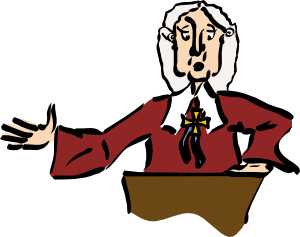 HPC Bitcoin – insider attack

HPC Pivot Attack – Shared credential incident

Heartbleed – Zero day 

Crimea – PR attack
Incident Response
Aug 26, 2014
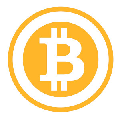 HPC Bitcoin
First Indication/Alert
System Administrator noticed “oddities” in system behavior
Noticed term "Bitcoin" in some of the jobs

Because this administrator knew about Bitcoin he suspected it was a violation of the Authorized Use Policy
Incident Response
Aug 26, 2014
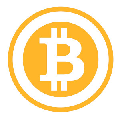 HPC BitcoinAlert and Determining if it is an Incident
Alert – One HPC admin identifies an issue with the HPC job scheduler and asks another admin whether the jobs listed were MPMD jobs (multiple program multiple data) that look different than the usual jobs.
He uses a script that looks at copies of the users job scripts to see if any of the listed job ids were MPMD in nature. He replies that there were no MPMD jobs.
Something looks “funny”
He notices the word “bitcoin”:
	aprun -n 1024 -N 1 -d 16 -j 1
		./alpha-test.x
		-url=http://213.133.127.145:8332
		-user=bitcoin_user@yahoo.com_cpu
		-password=foo -threads=16
		-workrefreshms=2000
The PoC for the allocation is contacted and suggests we escalate this.
Admin did a quick check of usage for jobs showing apparent bitcoin activity and get a little over 75,000 node-hours.
Incident Response
Aug 26, 2014
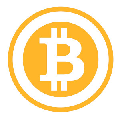 HPC BitcoinInitial Investigation
Under IRT direction the Admins looked into directory, found odd files
Reviewed executables that were found in the user’s directory and verified via “strings” that it was Bitcoin related
IRT staff looked at keystroke and Bro logs – we have a pre-formed team to respond to incidents
Reviewed Bro conn logs to identify the ports being used.  
The ports correlated with known bitcoin ports
Found out the user was a team member on the project allocation
After consulting with key stakeholders we Identified that monitoring was the appropriate containment
Incident Response
Aug 26, 2014
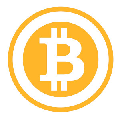 HPC BitcoinCommunicating the Incident
Notified the PI of the resource – note this is an NSF funded computer which is allocated for national research

PI notified and consulted with NSF PO

Notified organizational leaders

In turn those organizational leaders contacted campus leaders for a briefing and advice

University legal were briefed on the incident
Incident Response
Aug 26, 2014
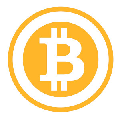 HPC BitcoinOn-going Investigation/Monitoring
Note from Admin:

Sunday I alerted that the user had actively running jobs. I checked a script and identified they were running the same script/program I investigated Friday. Notified Resource PI and organizational leaders that the bitcoin miner user was back. Resource PI asked to again verify that it was indeed bitcoin related and not just named the same, and I found:

strings test-alpha-gpu.x |grep -i bitcoin
bitcoinminercuda_20.cubin
bitcoinminercuda_11.cubin
bitcoinminercuda_10.cubin
/u/sciteam/alpha-test-rpc-gpu/src/cuda/bitcoinminercuda.cu
/u/sciteam/alpha-test-rpc-gpu/src/cuda/bitcoinminercuda.cu

I also found source code for the rpcminer bitcoin miner, and some diablo miner remnants (another miner program) in his homedir.
Incident Response
Aug 26, 2014
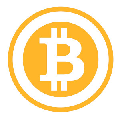 HPC BitcoinKey Investigation Points
Early questions:

Was it just one account and one user? 
Was this a wider intrusion? 

Someone using his account? 
Stolen?
Shared?
Information Sources Used

SSH logs – what commands were run

Bro logs – downloaded files

History files – user activities

Admins looked for similar jobs
Incident Response
Aug 26, 2014
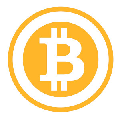 HPC BitcoinContain, Eradicate, & Recover
Contain
Locked down user accounts
Closed the holes in the system 
Added rules to Bro 
Eradicate
Admins removed bitcoin software
Recovery
Got copies of all logs, files, and software.  (Once you remove and recover the information is gone for good)
Make sure you have everything in case you need it later
Incident Response
Aug 26, 2014
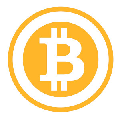 HPC BitcoinReview
Alert sent to security team: 
Admin noticed term "Bitcoin" in some of the jobs, contacted IRT. 
This notification worked but why didn’t we have any monitoring in place to catch this kind of behavior?
Determined if it was an incident by reviewing:
Home directory listings
Port usage
Allocation usage
Had plenty of information to make this determination!
Communicated the incident - this was an on-going communication
Notified the resource owner for guidance
Notified university administrative staff and legal 
Mgmt notified the NSF
Communications process worked!
Incident Response
Aug 26, 2014
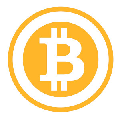 HPC BitcoinReview
Formed incident response team – in our case this was laying out the case and assignments
Decided upon an “immediate” strategy to deal with the incident
Blocked user accounts – meaning we shutoff access to the system
Added additional monitoring
Mitigation strategy worked and was appropriate!
Gather needed information 
All log information (not just specific to incident logs around the other information) 
Began talking with the project leader for insight
Discussed the incident with the account owner for more details and explanations
Made sure to make copies of all potential evidence
Had adequate information sources!
Incident Response
Aug 26, 2014
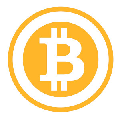 HPC BitcoinReview
Contain the incident
Lifted the general user login block
Continued to block user the specific user account involved in the investigation
Put in better detection rules to detect whether the software was downloaded
Containment strategy worked fine!
Eradicate
Removed the Bitcoin software 
Maintain records and ensure that it is stored for later use – long-term storage strategy
Re-evaluated the access of the users involved
Process worked!
Recovery 
Minimal in this case
No vulnerabilities to address
No system changes by the intruder to address
Incident Response
Aug 26, 2014
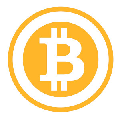 HPC BitcoinReview
Team Evaluation
Team functioned well
Excellent participation by system admins assisting the investigation
Communications
Communications to key stakeholders worked well
Communications among team members worked well
Policy
Policy helped guide what to do in this case
Policy was adequate on Appropriate Use of the Resource
Incident Response
Aug 26, 2014
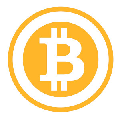 HPC BitcoinLesson Learned
You have to be on the lookout for new attack methods
This may not seem like an attack, but it was an attack of the Authorized Use Policy for the resource
Interesting in that we had not typically been overly concerned about insider kind of attacks previous to this incident
Incident Response
Aug 26, 2014
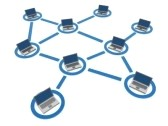 HPC Pivot Attack/Shared Credential Incident
First contact
IRT saw an announcement that partner site had an incident.
Not to long after the campus cluster was having problems
Security noticed that incident was similar to partner site’s incident.
System Admins got calls from users about problems about accessing head nodes
Investigation showed head nodes were up but there were “oddities” in syslog
Incident Response
Aug 26, 2014
HPC Pivot AttackAlert
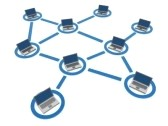 Users unable to login & Syslog indications:

Oct 18 07:26:09 head1 sshd[21111]: rexec line 80: Unsupported option GSSAPIAuthentication
Oct 18 07:26:09 head1 sshd[21111]: rexec line 82: Unsupported option GSSAPICleanupCredentials
Oct 18 07:26:09 head1 sshd[21111]: rexec line 96: Unsupported option UsePAM
Oct 18 07:26:11 head1 sshd[21111]: reprocess config line 80: Unsupported option GSSAPIAuthentication
Oct 18 07:26:21 head1 sshd[22810]: rexec line 80: Unsupported option GSSAPIAuthentication
Oct 18 07:26:21 head1 sshd[22810]: rexec line 82: Unsupported option GSSAPICleanupCredentials
Oct 18 07:26:21 head1 sshd[22810]: rexec line 96: Unsupported option UsePAM

Oct 18 10:52:21 head1 sshd[11039]: User user1 not allowed because account is locked
Oct 18 10:57:13 head1 sshd[11753]: User user2 not allowed because account is locked
Oct 18 10:58:36 head1 sshd[11948]: User user3 not allowed because account is locked
Oct 18 10:59:04 head1 sshd[12010]: User user3 not allowed because account is locked
Oct 18 11:02:50 head1 sshd[12866]: User user4 not allowed because account is locked
Oct 18 11:03:08 head1 sshd[12906]: User user4 not allowed because account is locked
Incident Response
Aug 26, 2014
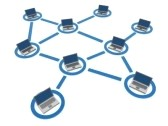 HPC Pivot AttackCommunication with IRT
Admins contacted IRT and were informed that one node was rebooted for troubleshooting. The other affected node was left in compromised state but blocked from access.
Rebooting reimaged the node so it destroyed all information for investigation.
IRT assisted with investigation and identified a modified SSHD binary
Concurrent incident going on at partner site
Found out the same user account on both clusters. Passwords were likely similar.
Both sites had toolkit to gain root access
Incident Response
Aug 26, 2014
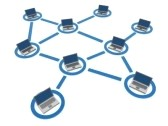 HPC Pivot AttackNext Steps/Mitigation
Decisions on what to do next
Locked down system
Began investigation
Critical to stop this as quickly as possible to prevent further compromise.
Incident Response
Aug 26, 2014
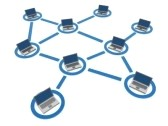 HPC Pivot AttackContainment
Admins locked down access to local network only (allows VPN)

Locked down second bastion host for analysis

Locked compromised account
Incident Response
Aug 26, 2014
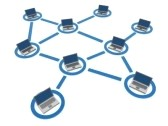 HPC Pivot Attack: Bro LogsInitial Investigation
http_outbound
2013-10-18 10:41:52.32975       BA4npmhPLmd     72.36.84.11     41249   173.10.160.233  80      1       GET     grsecurity.net  /~spender/exploits/enlightenment.tgz    -       Wget/1.12 (linux-gnu)   0       106904  200     OK      -       -       -       (empty) -       -       -       application/x-gzip      -       -
2013-10-18 11:45:43.069156      lbziRB71lJ2     72.36.84.12     45495   83.228.93.76    80      1       GET     exploitworld.pc-freak.net       /tools/logcleaners/mig-logcleaner.tar.gz        -       Wget/1.12 (linux-gnu)   0       6705    200     OK      -       -       -       (empty) -       -       -

ftp
2013-10-18 11:47:20.356827      CUeejNxNjwf     72.36.84.12     39884   66.218.72.127   21      sh0692  <hidden>        RETR    ftp://66.218.72.127/sshbackdoor.tar.gz  -       -       0       226     Transfer complete.      -       -
2013-10-21 05:50:34.980513      WHYA9rBaBr      72.36.84.11     52859   66.218.72.127   21      sh0692  <hidden>        STOR    ftp://66.218.72.127/./known_hosts       -       -       -       226     Transfer complete.      -       -
Incident Response
Aug 26, 2014
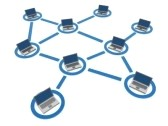 HPC Pivot AttackInitial Investigation
[root@mgmt1 ~]# ssh head1 md5sum /usr/sbin/sshd
59cc0ee569f6c63db168b3a995a78585  /usr/sbin/sshd

[root@mgmt1 ~]# ssh compute101 md5sum /usr/sbin/sshd
59cc0ee569f6c63db168b3a995a78585  /usr/sbin/sshd

[root@mgmt1 ~]# ssh compute100 md5sum /usr/sbin/sshd
59cc0ee569f6c63db168b3a995a78585  /usr/sbin/sshd

[root@mgmt1 ~]# ssh head2 md5sum /usr/sbin/sshd
828008572453357cbac5a84d50a67260  /usr/sbin/sshd
Incident Response
Aug 26, 2014
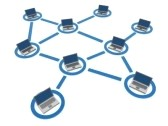 HPC Pivot AttackInitial Investigation
[root@head2 ~]# rpm --verify -v openssh-server openssh-clients
.........  c /etc/pam.d/ssh-keycat
S.5....T.  c /etc/pam.d/sshd
.........    /etc/rc.d/init.d/sshd
S.5....T.  c /etc/ssh/sshd_config
.........  c /etc/sysconfig/sshd
.........    /usr/libexec/openssh/sftp-server
.........    /usr/libexec/openssh/ssh-keycat
.........    /usr/sbin/.sshd.hmac
S.5....T.    /usr/sbin/sshd
.........    /var/empty/sshd
S.5....T.  c /etc/ssh/ssh_config
.........    /usr/bin/.ssh.hmac
S.5....T.    /usr/bin/scp
S.5....T.    /usr/bin/sftp
.........    /usr/bin/slogin
S.5....T.    /usr/bin/ssh
S.5....T.    /usr/bin/ssh-add
SM5...GT.    /usr/bin/ssh-agent
.........    /usr/bin/ssh-copy-id
S.5....T.    /usr/bin/ssh-keyscan

Versus the same on head1
Incident Response
Aug 26, 2014
[Speaker Notes: S - Size Differs
M – Mode differs
5 – MD5 differs
T – mtime (modification) timestamp differs
G – File group differs]
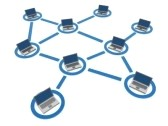 HPC Pivot AttackInitial Investigation
[root@head1 ~]# rpm --verify -v openssh-server openssh-clients
.........  c /etc/pam.d/ssh-keycat
S.5....T.  c /etc/pam.d/sshd
.........    /etc/rc.d/init.d/sshd
S.5....T.  c /etc/ssh/sshd_config
.........  c /etc/sysconfig/sshd
.........    /usr/libexec/openssh/sftp-server
.........    /usr/libexec/openssh/ssh-keycat
.........    /usr/sbin/.sshd.hmac
.........    /usr/sbin/sshd
.........    /var/empty/sshd
S.5....T.  c /etc/ssh/ssh_config
.........    /usr/bin/.ssh.hmac
.........    /usr/bin/scp
.........    /usr/bin/sftp
....L....    /usr/bin/slogin
.........    /usr/bin/ssh
.........    /usr/bin/ssh-add
.........    /usr/bin/ssh-agent
.........    /usr/bin/ssh-copy-id
.........    /usr/bin/ssh-keyscan
Incident Response
Aug 26, 2014
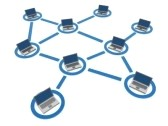 HPC Pivot AttackFurther Analysis
[irt@investigation .ssh]$ cat known_hosts

hpc-alpha.acme.edu,11.12.13.14 ssh-rsa AAAAB3NzaC1yc2EAAAABIwAAAQEAy...
hpc-beta.acme.edu,15.16.17.18 ssh-rsa AAAAB3NzaC1yc2EAAAABIwAAAQEA4...
Incident Response
Aug 26, 2014
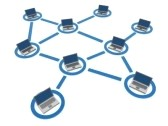 HPC Pivot AttackNext Steps
Communicated to other orgs about incident and suggested they check their systems
Found other overlapping accounts and let other sites know
Looked for what files had been replaced
Check other local systems for similar files
Check network traffic for similar downloads
Incident Response
Aug 26, 2014
HPC Pivot AttackContain, Eradicate, & Recover
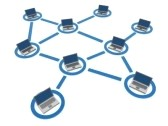 Locked down access to local IPs only until affected accounts locked
Gathered all data
Patched hole  - system was behind on patches.  Known security hole was exploited
Rebooted with patched system
All users were instructed to change passwords before access restored
Education of users
Incident Response
Aug 26, 2014
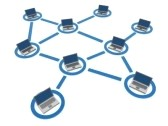 HPC Pivot AttackReview
Determining if there is an incident
Admin for campus cluster got a report users were not able to log into head nodes
Noticed an oddity in syslogs
Need to have trust in the skills of your admins to notice things out of place
Determine how to handle the incident
Locked down access until IRT could determine what happened
Communicate the incident
Coordinate with the System Admins
Communicated to other orgs about incident
Again, it’s important to have those communication lines open and available!
Incident Response
Aug 26, 2014
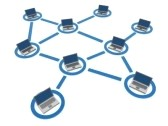 HPC Pivot AttackReview
Gather needed information
Checked files on the system for compromise
Collected logs
If you haven’t started collecting logs use this is a lesson to find gaps.
Contain the incident
Blocked accounts
Require users to reset passwords and/or implement multi-factor
Eradicate
Restarted nodes to clean, patched image
Follow up with a security scan/review of the system to confirm patches
Incident Response
Aug 26, 2014
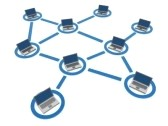 HPC Pivot AttackReview
Recovery
Patching procedure changed
User education
Implement new security procedures
Identify gaps
Incident Response
Aug 26, 2014
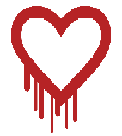 HeartbleedZero-Day Response
Knew it was a vulnerability
Did not know if there were any affected systems
this is where a good configuration management system can help
Scanned all systems looking for issues
Allowed access of memory block 
Assessment made about impact
Time was spent on figuring out what needed to be done.
How many systems would be impacted?
Did all users need to change passwords?
Having Bro helped
Bro produced a list of machines that might be a problem
Went from thousands of machines to a couple hundred
Incident Response
Aug 26, 2014
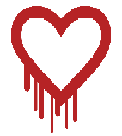 HeartbleedExample of Vulnerability
0210: 6B 69 65 3A 20 50 48 50 53 45 53 53 49 44 3D 38  kie: PHPSESSID=8
  0220: 32 62 33 32 61 33 66 64 61 33 61 30 34 33 37 62  2b32a3fda3a0437b
  0230: 31 64 39 37 37 34 32 31 37 32 30 66 31 36 35 3B  1d977421720f165;
  0240: 20 63 6F 6F 6B 69 65 5F 74 65 73 74 3D 31 33 39   cookie_test=139
  0250: 37 31 34 35 30 35 37 0D 0A 0D 0A 5F 5F 63 73 72  7145057....__csr
  0260: 66 5F 6D 61 67 69 63 3D 73 69 64 25 33 41 33 32  f_magic=sid%3A32
  0270: 37 34 33 66 33 38 39 65 66 62 35 38 63 33 65 36  743f389efb58c3e6
  0280: 34 63 36 62 65 62 62 38 63 65 62 39 36 35 33 32  4c6bebb8ceb96532
  0290: 33 39 37 66 36 36 25 32 43 31 33 39 37 31 34 31  397f66%2C1397141
  02a0: 34 35 37 26 75 73 65 72 6E 61 6D 65 66 6C 64 3D  457&usernamefld=
  02b0: 61 64 6D 69 6E 26 70 61 73 73 77 6F 72 64 66 6C  admin&passwordfl
  02c0: 64 3D 78 36 38 61 70 68 75 66 61 70 68 61 26 6C  d=x68aphufapha&l
  02d0: 6F 67 69 6E 3D 4C 6F 67 69 6E 30 75 83 31 CE 8E  ogin=Login0u.1..
Incident Response
Aug 26, 2014
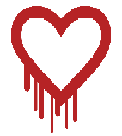 HeartbleedMoving Forward
Contacted admins of problem machines told to fix immediately

Or come up with a plan to deal with

Blocked problem machines until fixed

Sent an email to all staff, explaining what Heartbleed was, and gave instructions on what to do
Incident Response
Aug 26, 2014
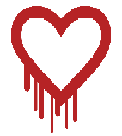 HeartbleedMonitoring/Alerting
Created automated scan to find vulnerable hosts
Leveraged Bro ‘Services’ log
Leveraged Proof of Concept Script
Leveraged Splunk

Network Monitoring
Implemented NSM solution for detecting attempts
Incident Response
Aug 26, 2014
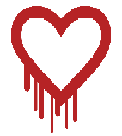 HeartbleedRecovery
Fix took a patch and reboot.

Systems were not allowed back until script verified they were properly fixed

Many systems took a long time to patch (e.g. ESX)
Incident Response
Aug 26, 2014
HeartbleedReview
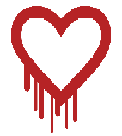 Determining if there is an incident 
IRT was proactive, knew there was a vulnerability
IRT needs to keep up to date on latest threats
Determine how to handle the incident
Staff spent a lot of time evaluating situation and came up with an action plan
Communicate the incident
Contacted staff and admins about issue and what to do
Gather needed information
Determining the vulnerable systems (and their admins) and how to mitigate the issue with a patch
Incident Response
Aug 26, 2014
HeartbleedReview
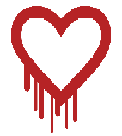 Contain the incident
Plan to block hosts if they weren't patched
Monitor & Eradicate
This took time.  Needed to identify hosts and develop plan to patch.
Monitoring should be automated, not one-off checks 
Recovery
Once the patches were up they could remove the blocks in the network
Everyone on campus had to change their PWs
Incident Response
Aug 26, 2014
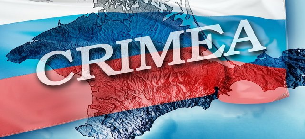 CrimeaOverview
Crimean Referendum site was DDoSed

University was blamed

PR was contacted with inferences that we contributed to attack

Were able to confirm we did not contribute to the attack
Incident Response
Aug 26, 2014
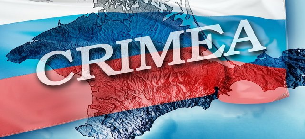 CrimeaThreat Identification
IRT identifies a potential threat against the site weeks before the incident

NTP Reflection is possible

Not an immediate threat

May not adversely affect the network
Incident Response
Aug 26, 2014
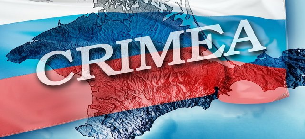 CrimeaMitigation of Threat
IRT identifies hosts running NTP

IRT checks for vulnerability

IRT notifies administrators of threat and require mitigation
Block
Patch and rescan
Incident Response
Aug 26, 2014
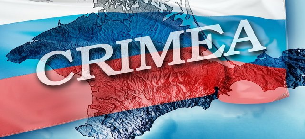 CrimeaCommunication/Initial Investigation
Public Relations is contacted by a reporter asking about claims of NCSA’s involvement in Crimean referendum DDoS attack.

PR relays information to IRT

IRT starts analysis
Checks flow logs – Nothing found
Checks http logs – Nothing found
Checks another scan – Nothing found
Incident Response
Aug 26, 2014
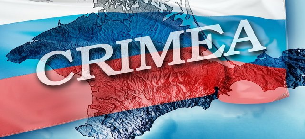 CrimeaThe Voice of Russia Claims
“Our IT safety experts managed to find out where those attacks came from. It is University of Illinois at Urbana Champaign. The most powerful scanning of servers before the attack was carried out exactly from there.”

We have 3 airports

500 IP addresses per resident of Champaign

One HQ of the NSA is located there
Incident Response
Aug 26, 2014
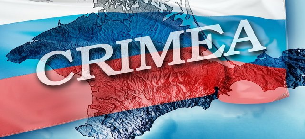 CrimeaCommunication
Contact central IT security and relay report

Send heads up to org directors and campus legal and CISO

Contact PR to confirm details that we did not, in any way, contribute
Incident Response
Aug 26, 2014
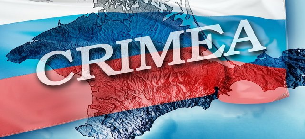 CrimeaReview
Identify potential threat
IRT should keep up to date on latest threats

Patch and Scan
Do not only identify vulnerabilities but add monitoring

Keep communication lines open
Incident Response
Aug 26, 2014
Questions?
Incident Response
Aug 26, 2014